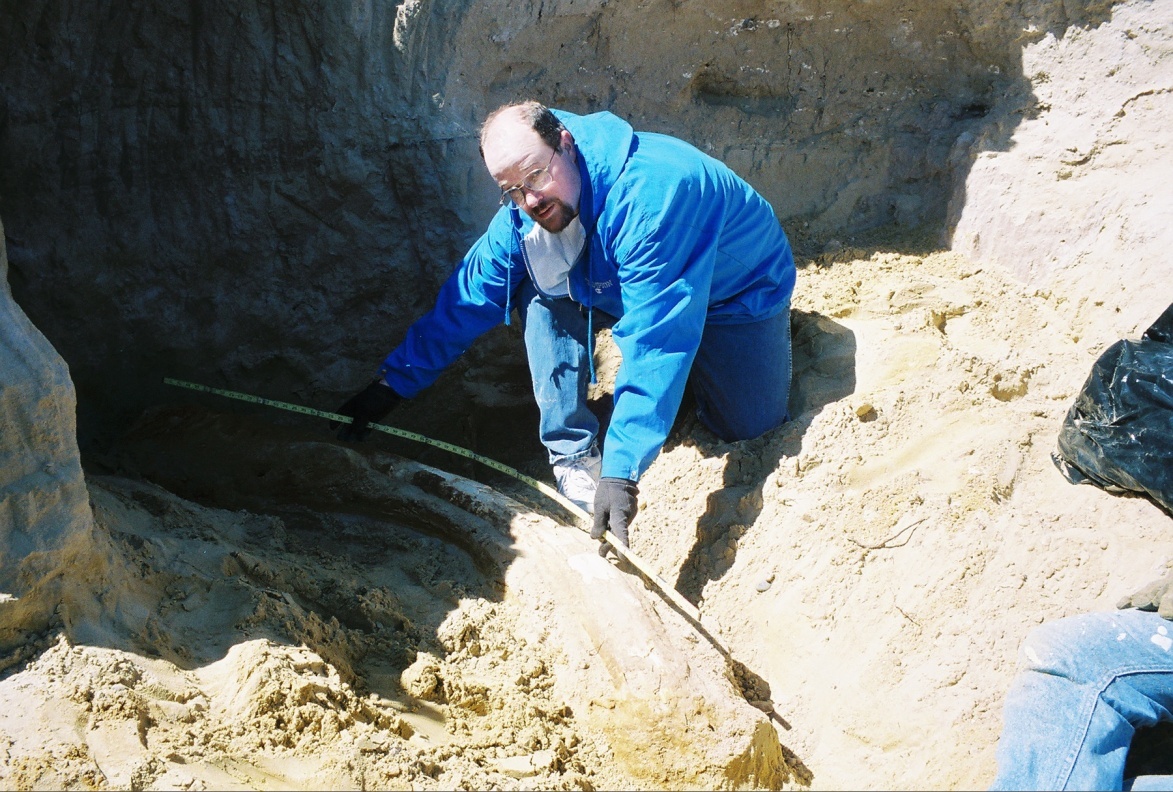 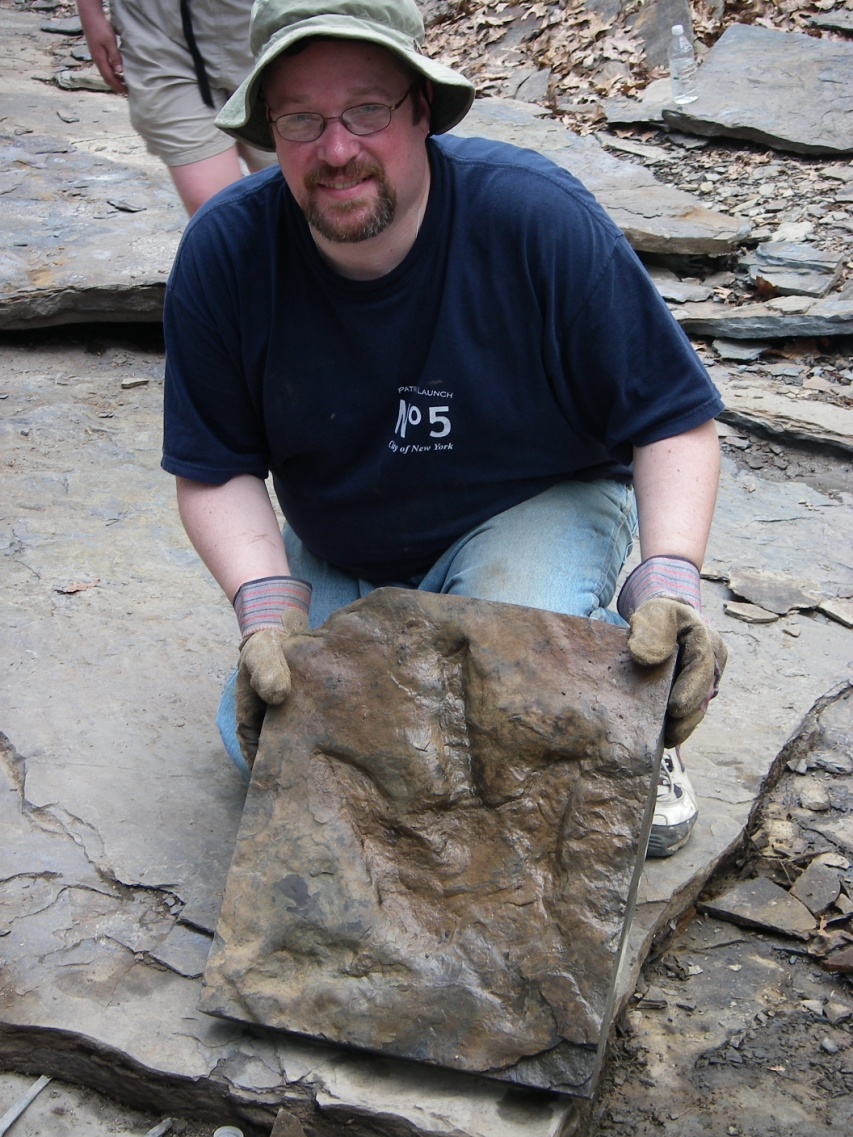 Rev. Paul Veit

www.EvangelisticEvents.com

Aka The “DinoPastor”
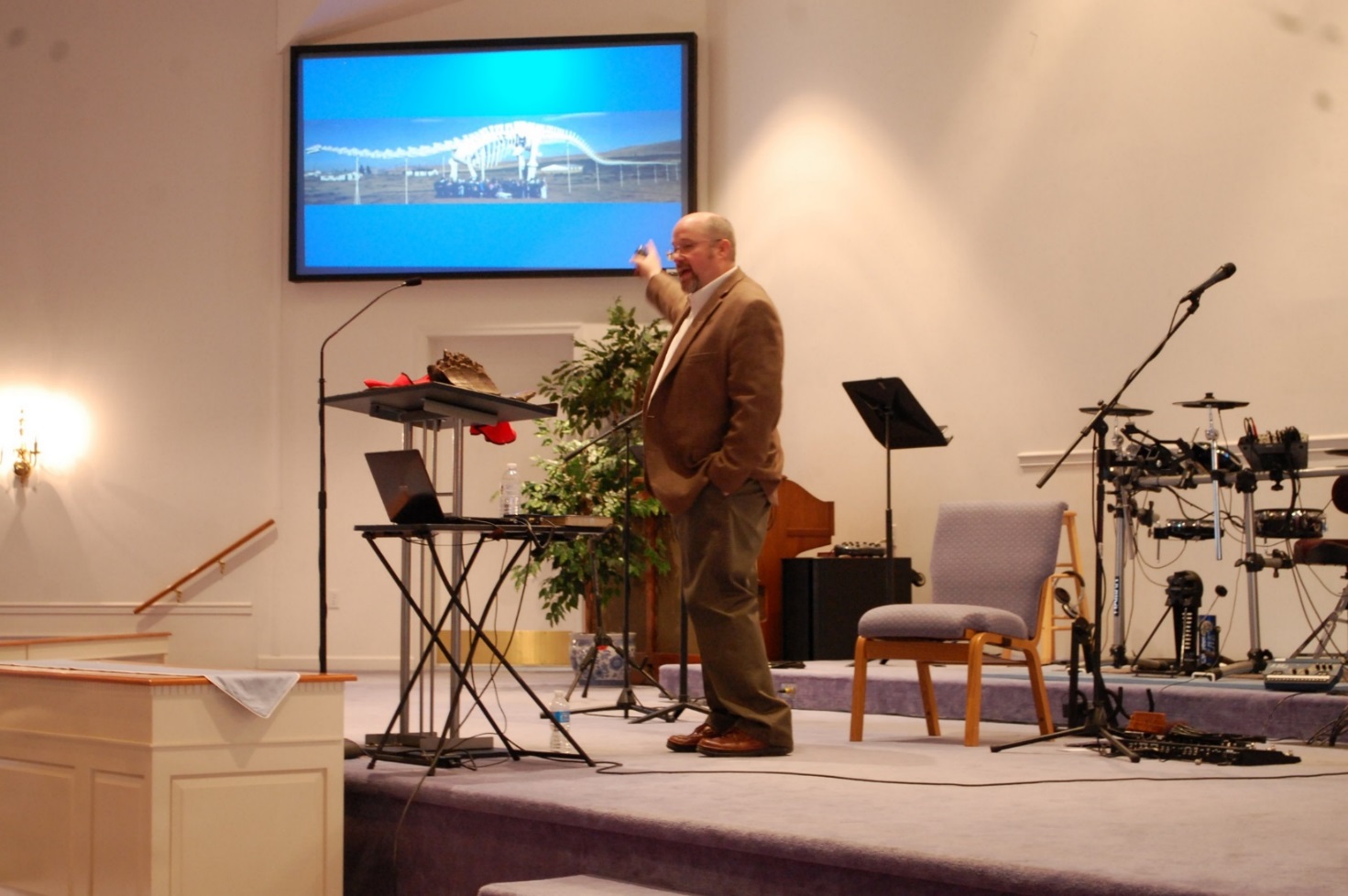 Creation and Apologetics  
Evangelistic Events

1300+ outreaches
Paul speaks at…
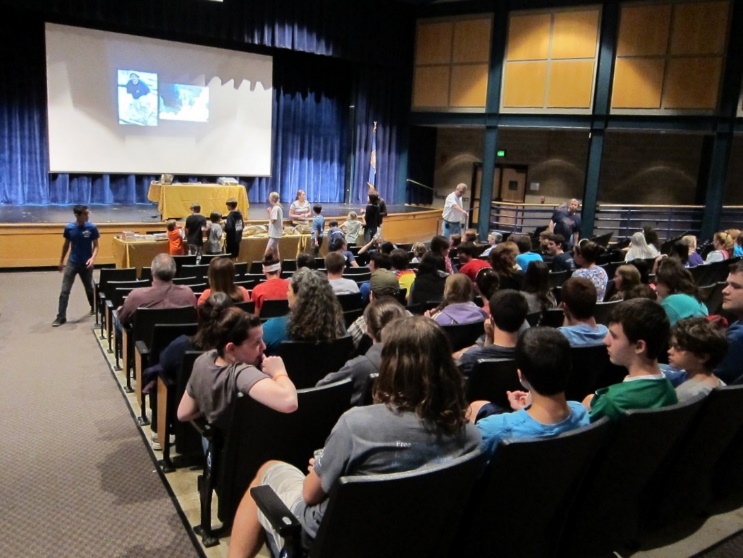 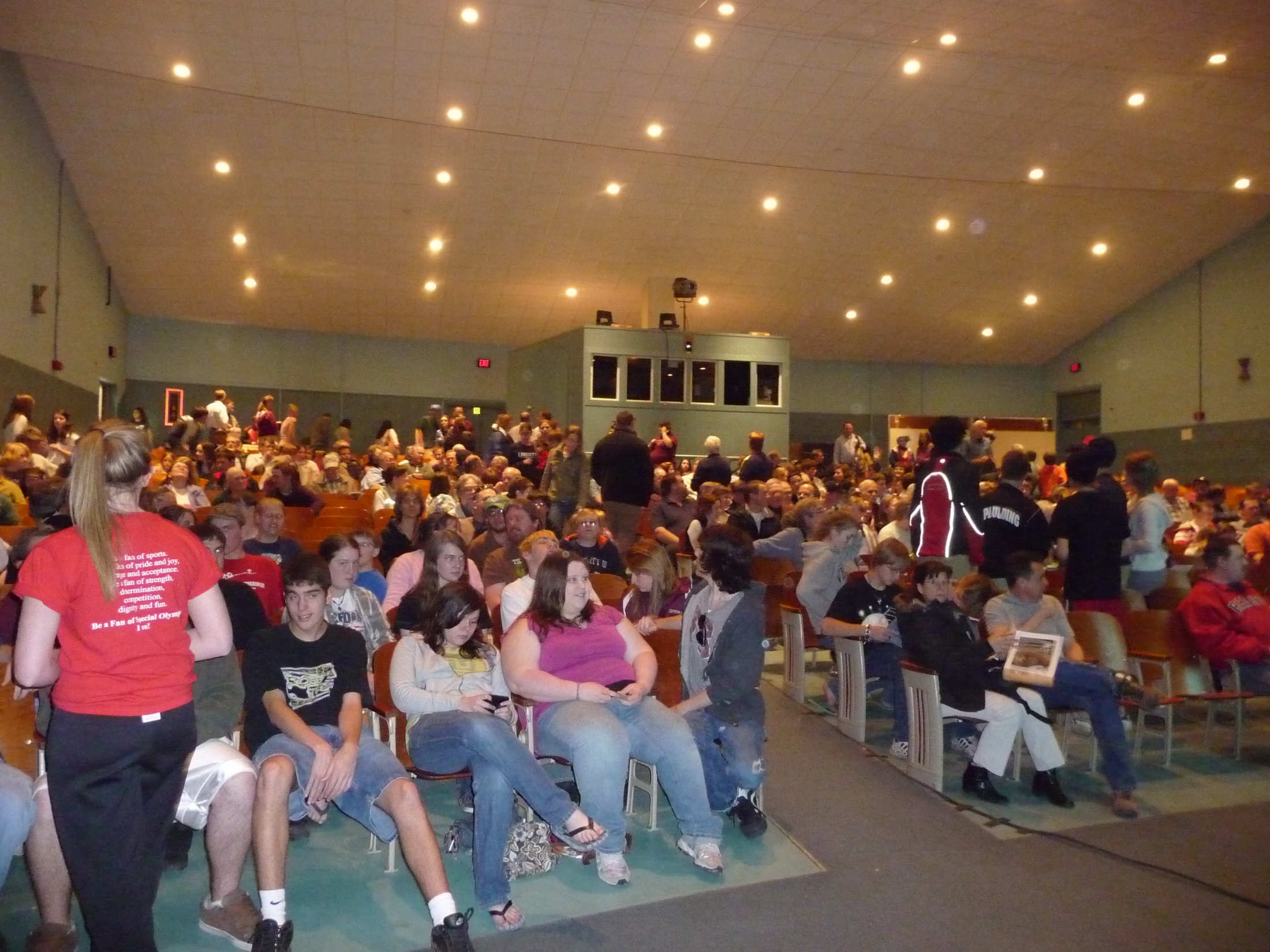 Colleges
High Schools
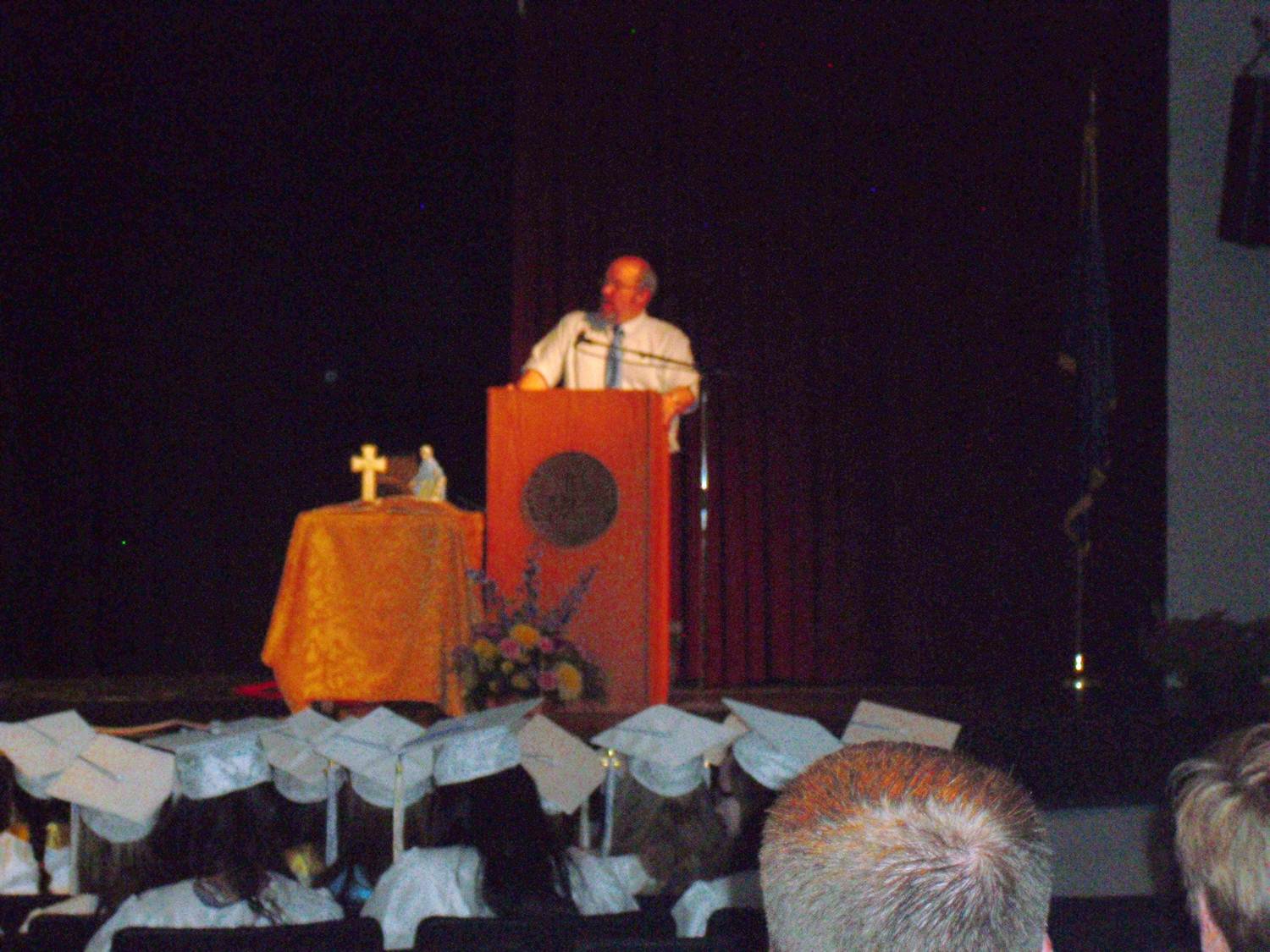 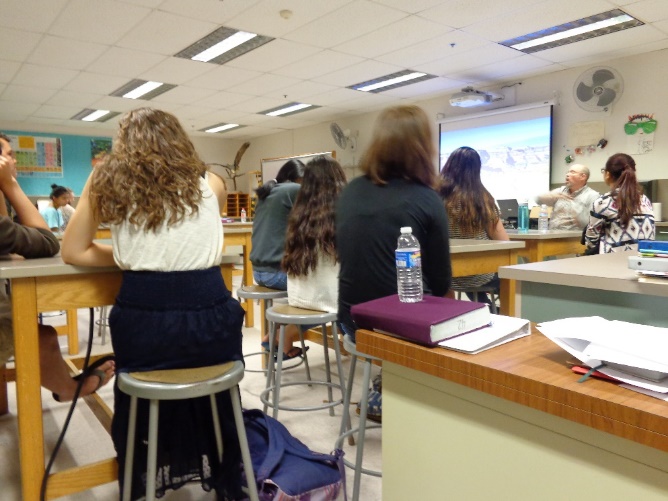 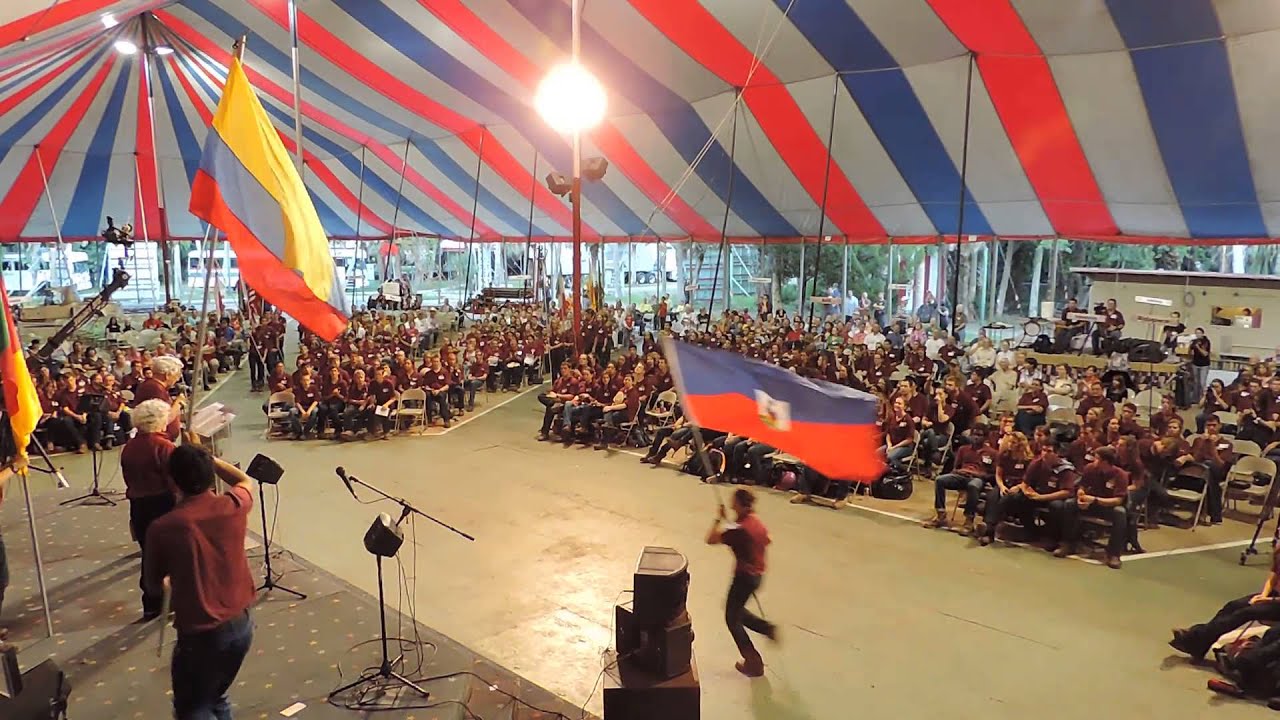 Teen Missions Boot Camp
Teen Missions
Boot Camp
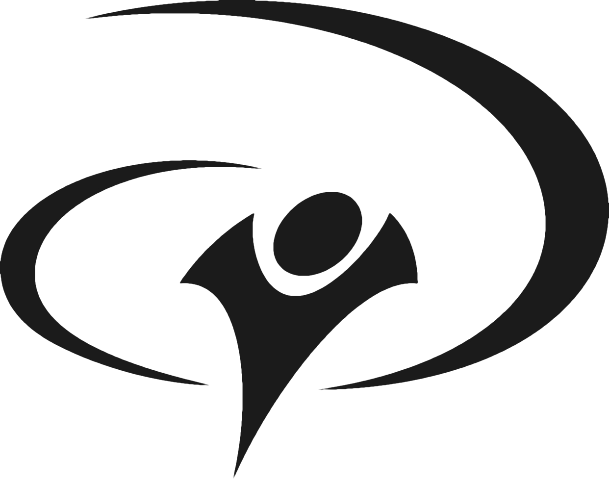 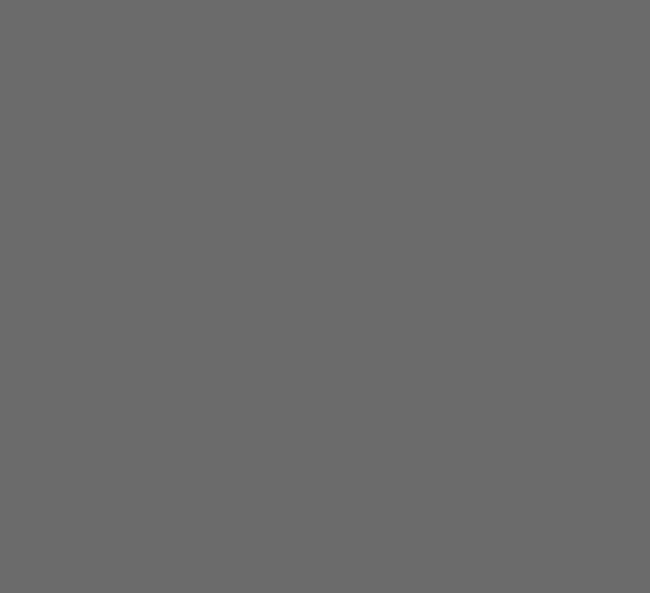 Paul does 
apologetics training 
Youth With a Mission
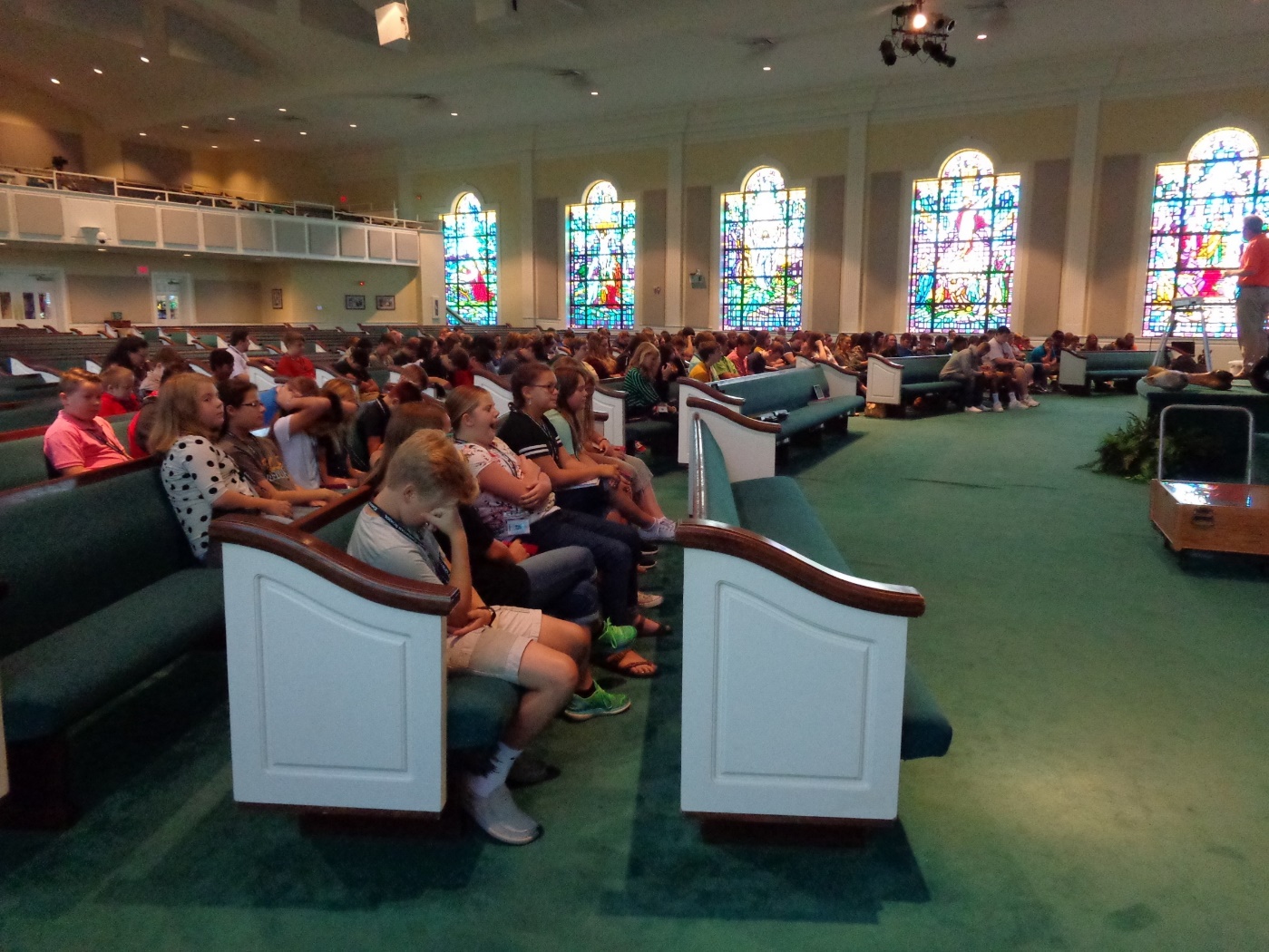 Outreach Tours
22 Outreaches in 14 Days
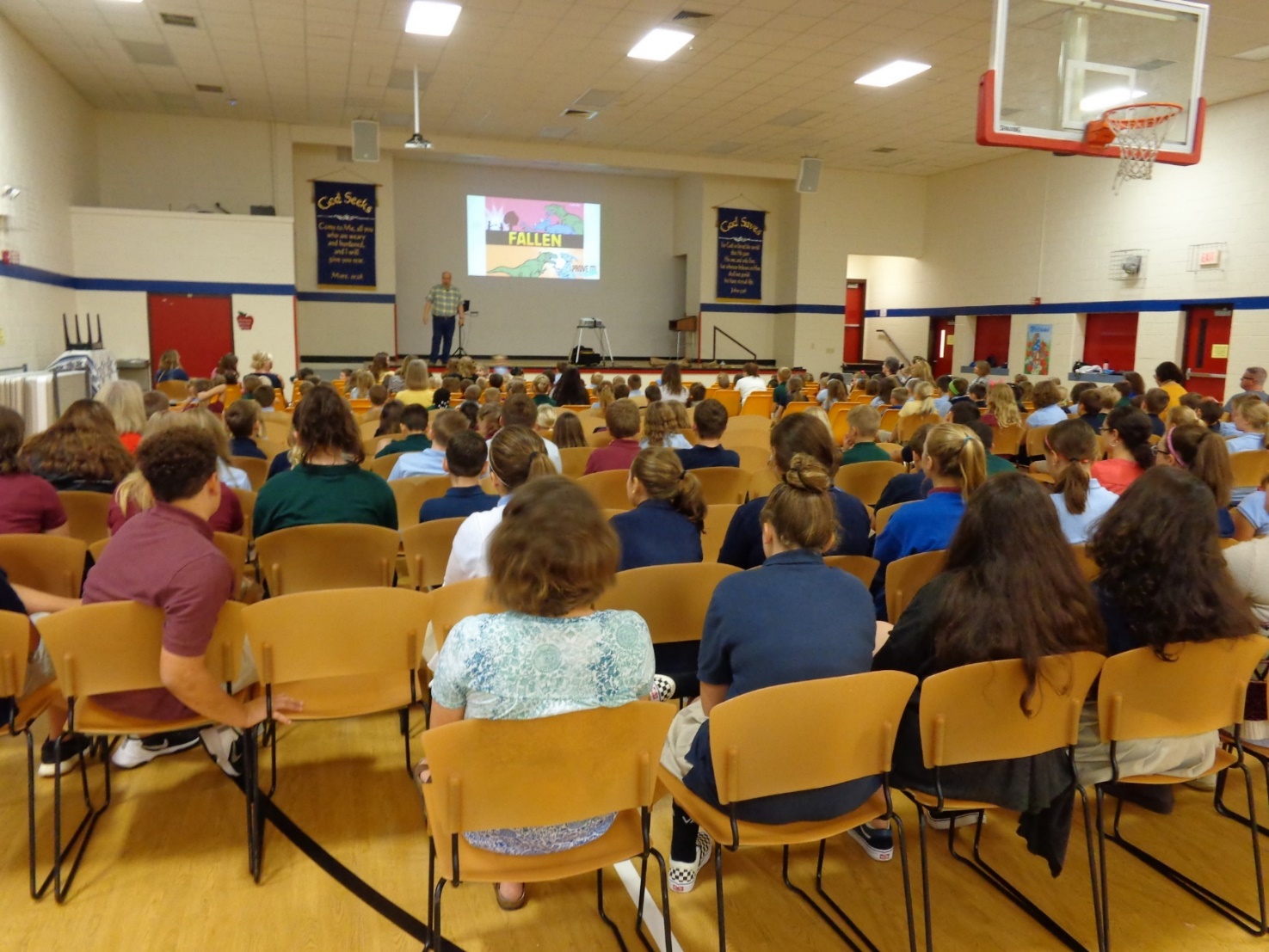 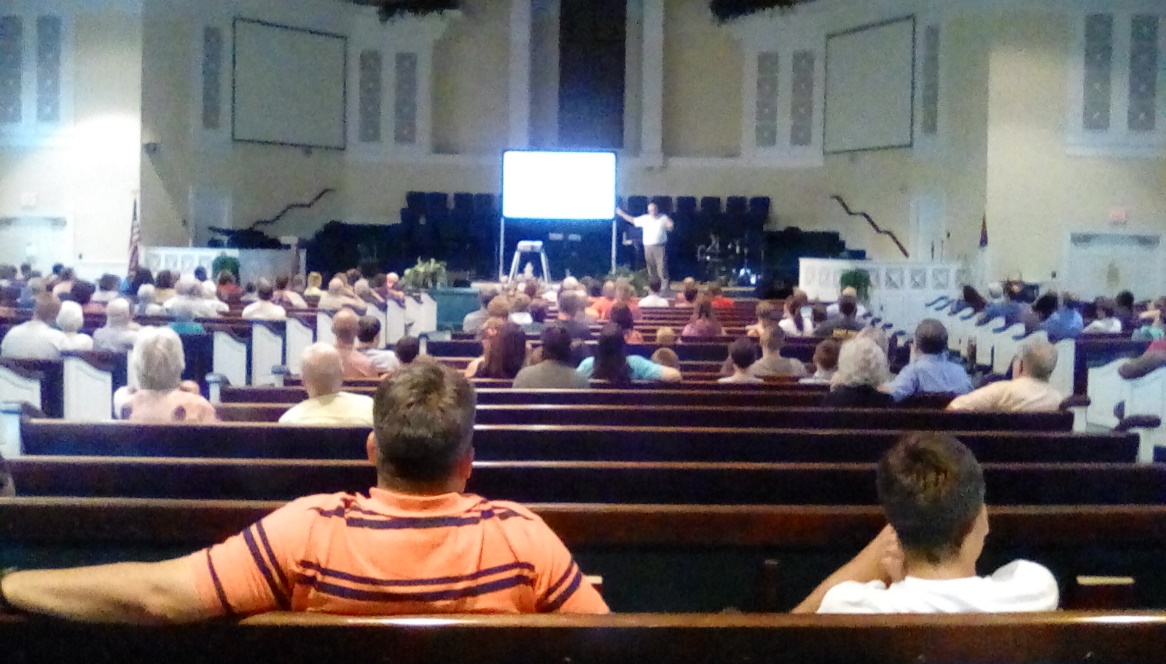 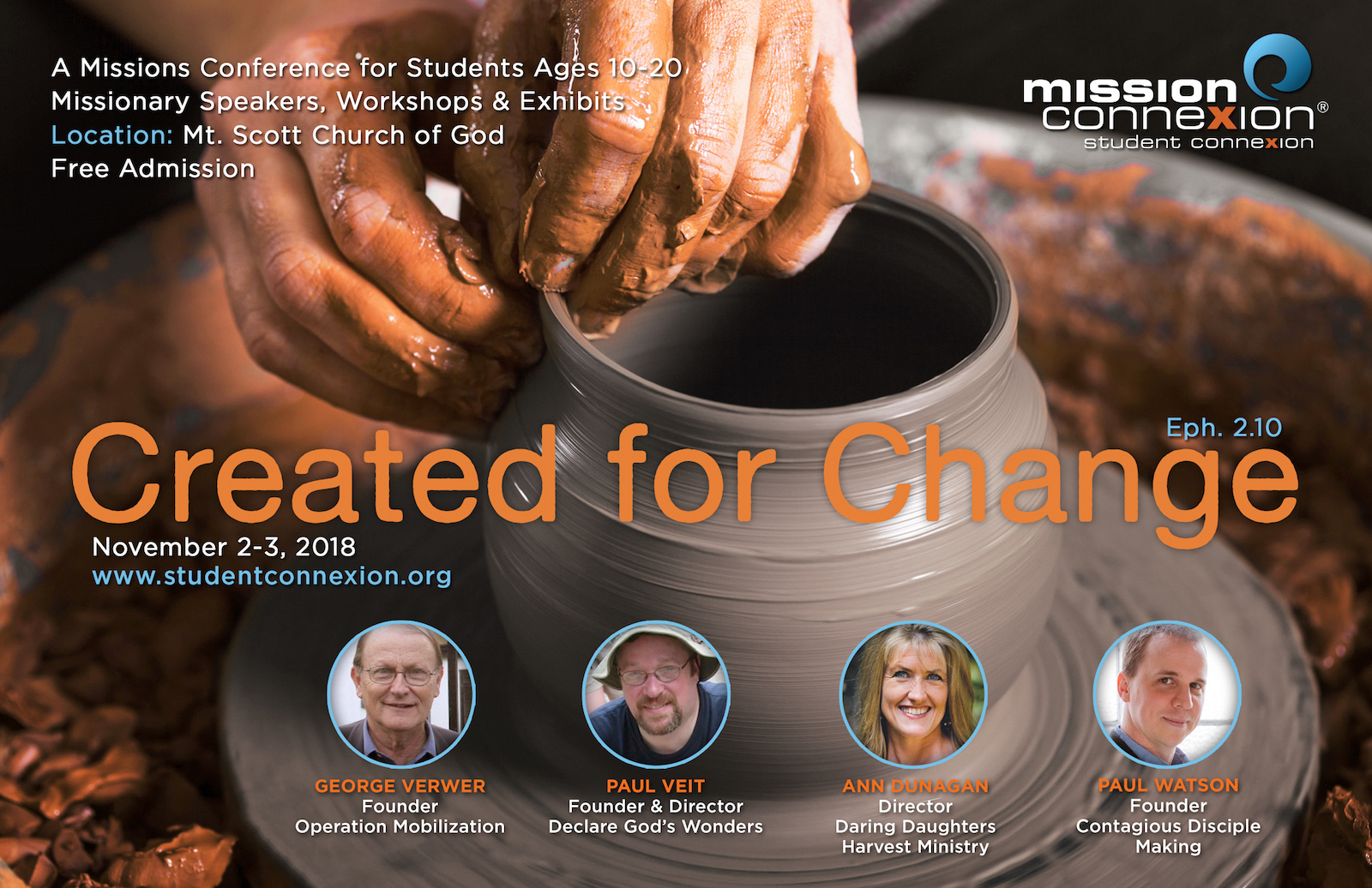 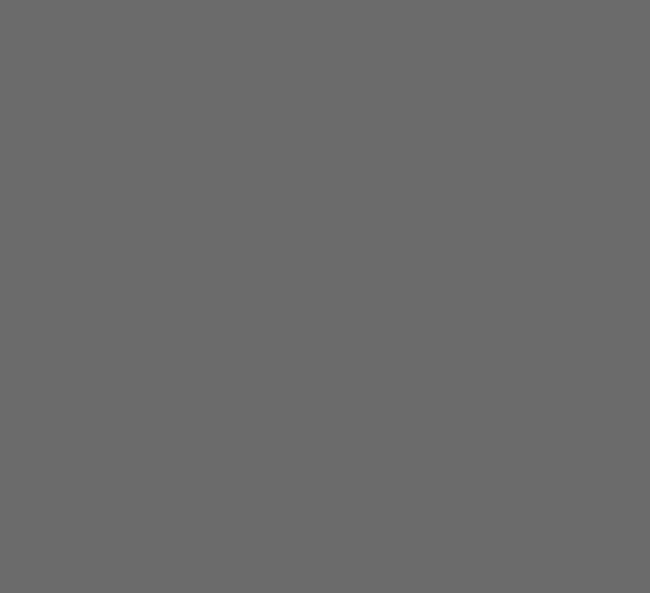 Keynotes at Many conferences
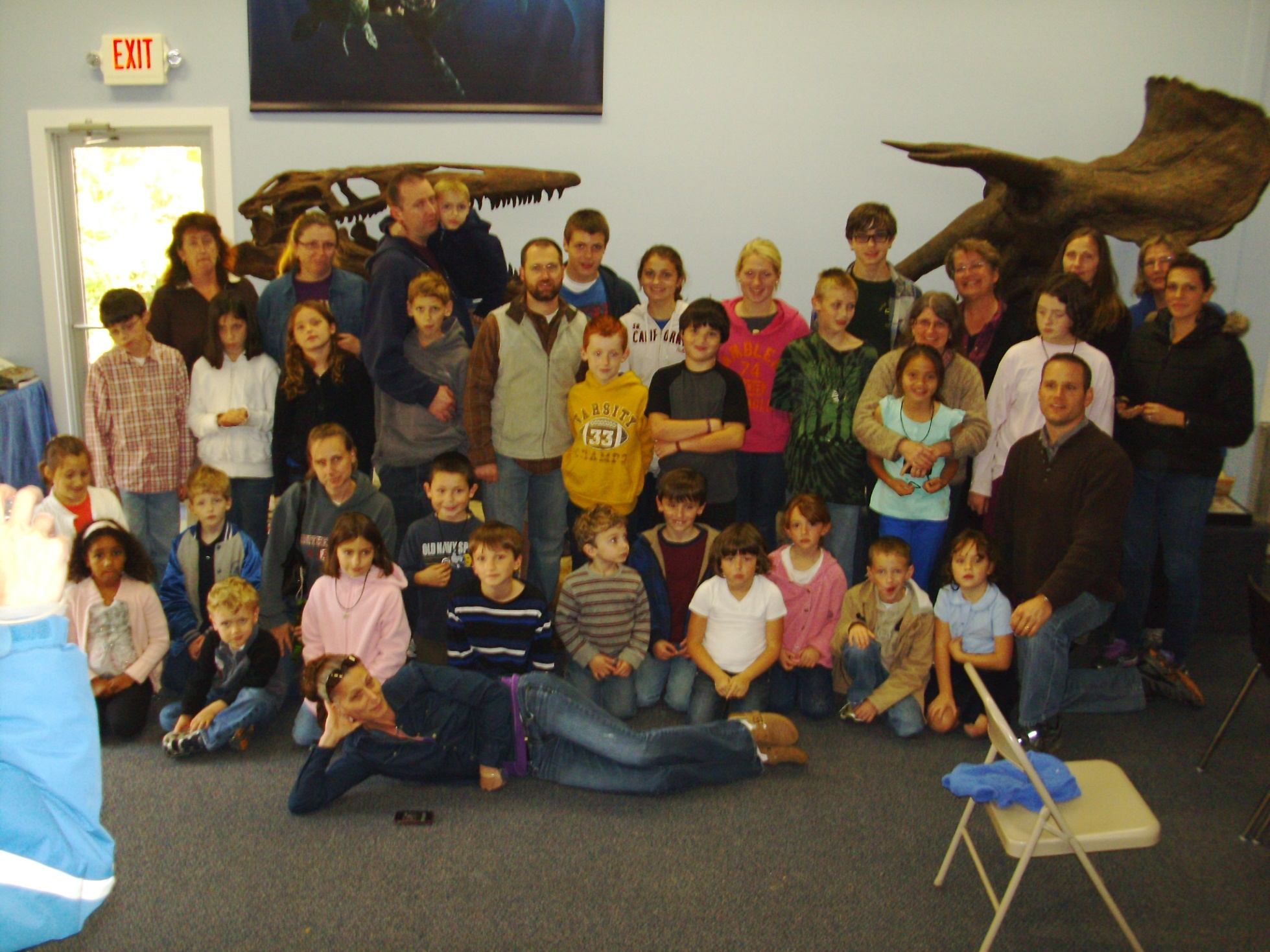 Dinosaur Encounter Bridgton, ME.
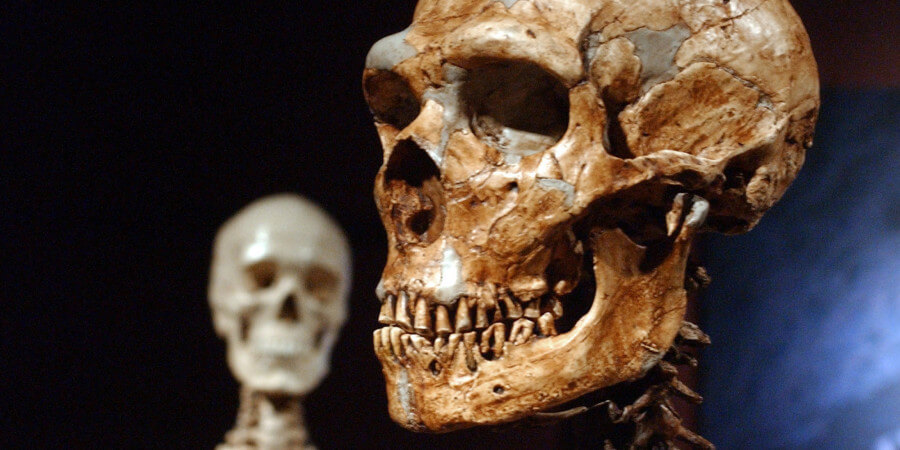 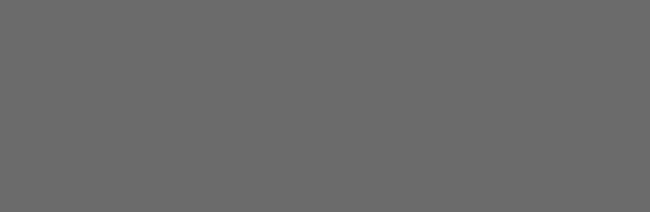 Creation vs.
Evolution: 
Humans
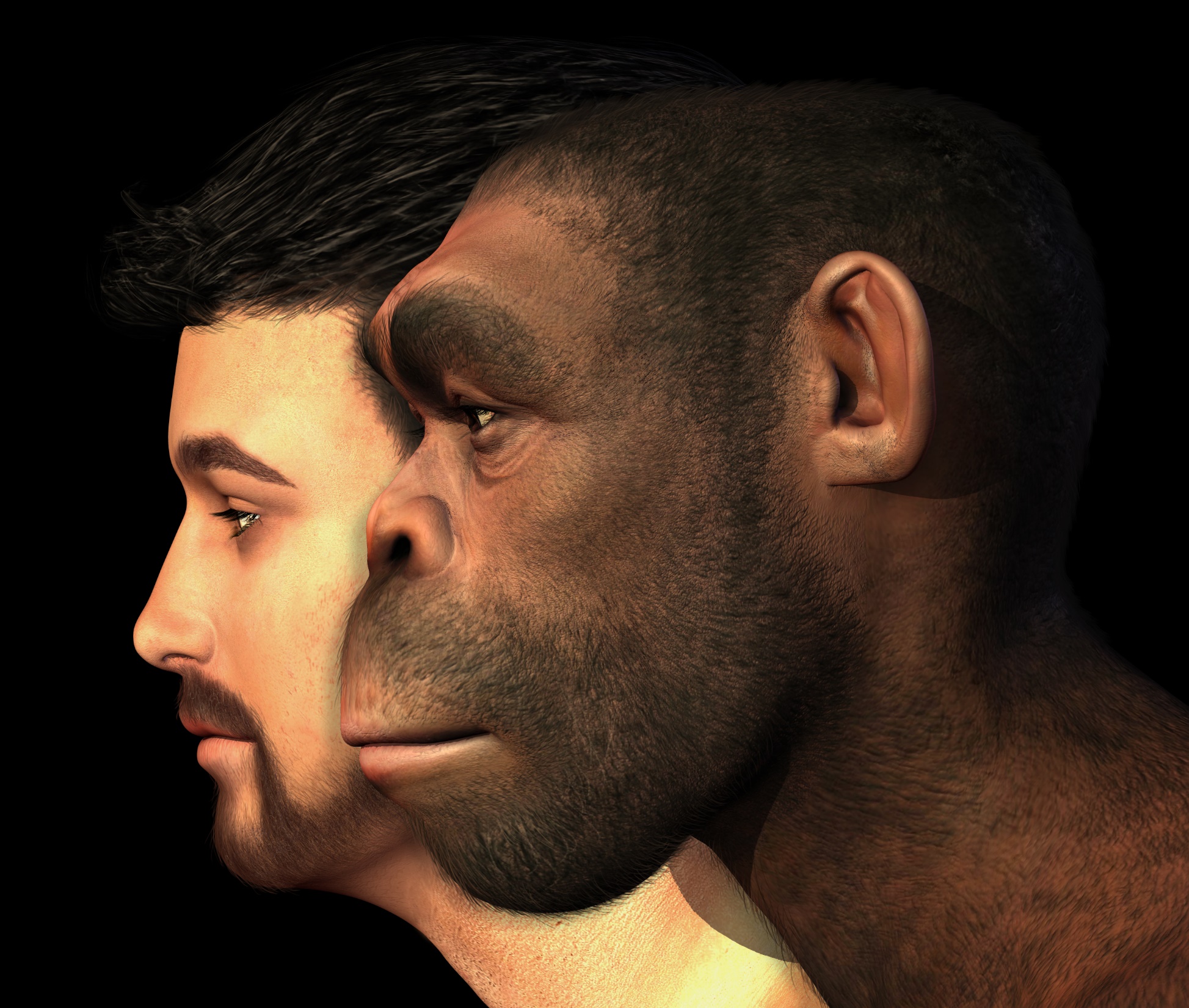 Deliberate 
Deceptions


Presentation by:
Paul Veit
Declare God’s Wonders
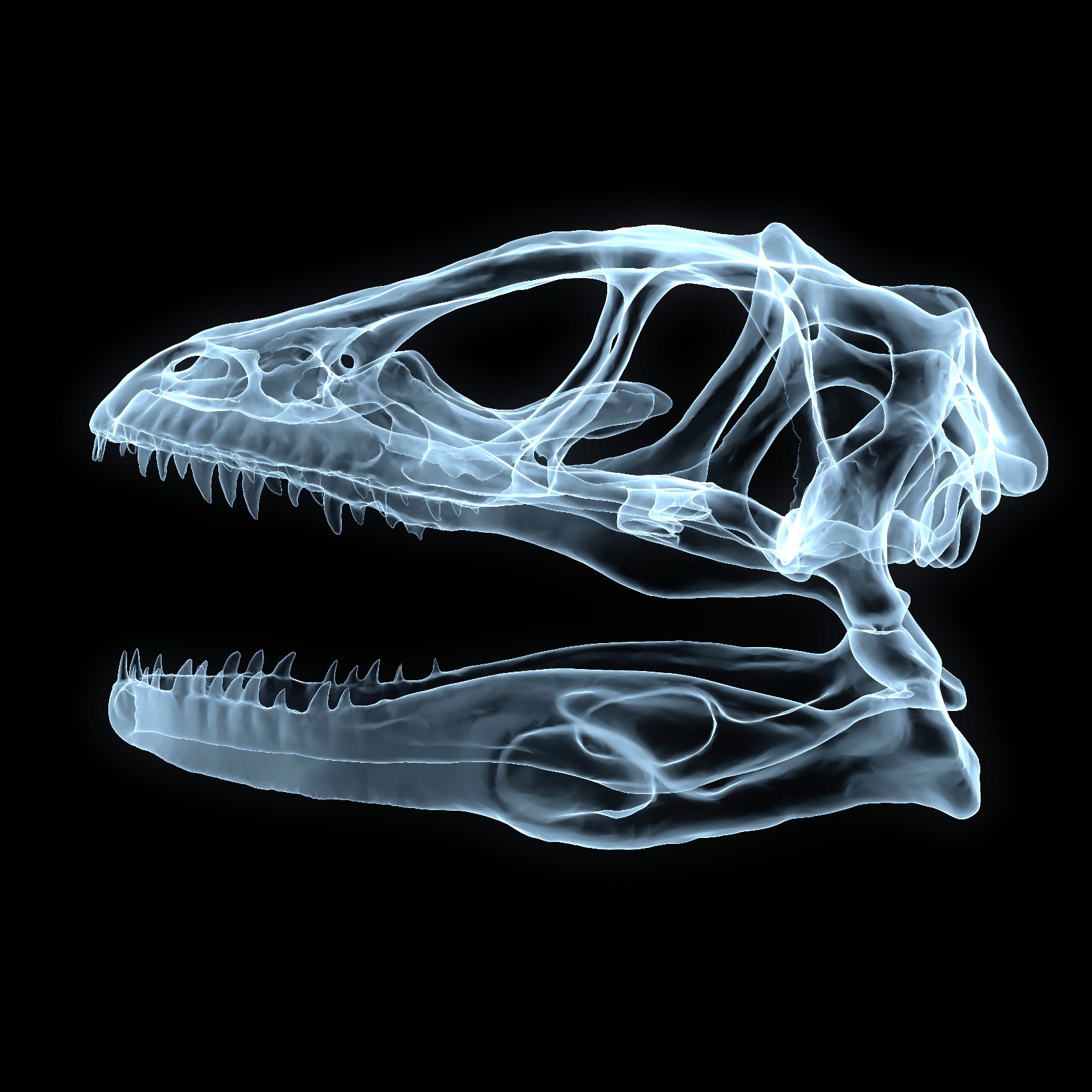 Creation vs. 
Evolution
Dinosaurs
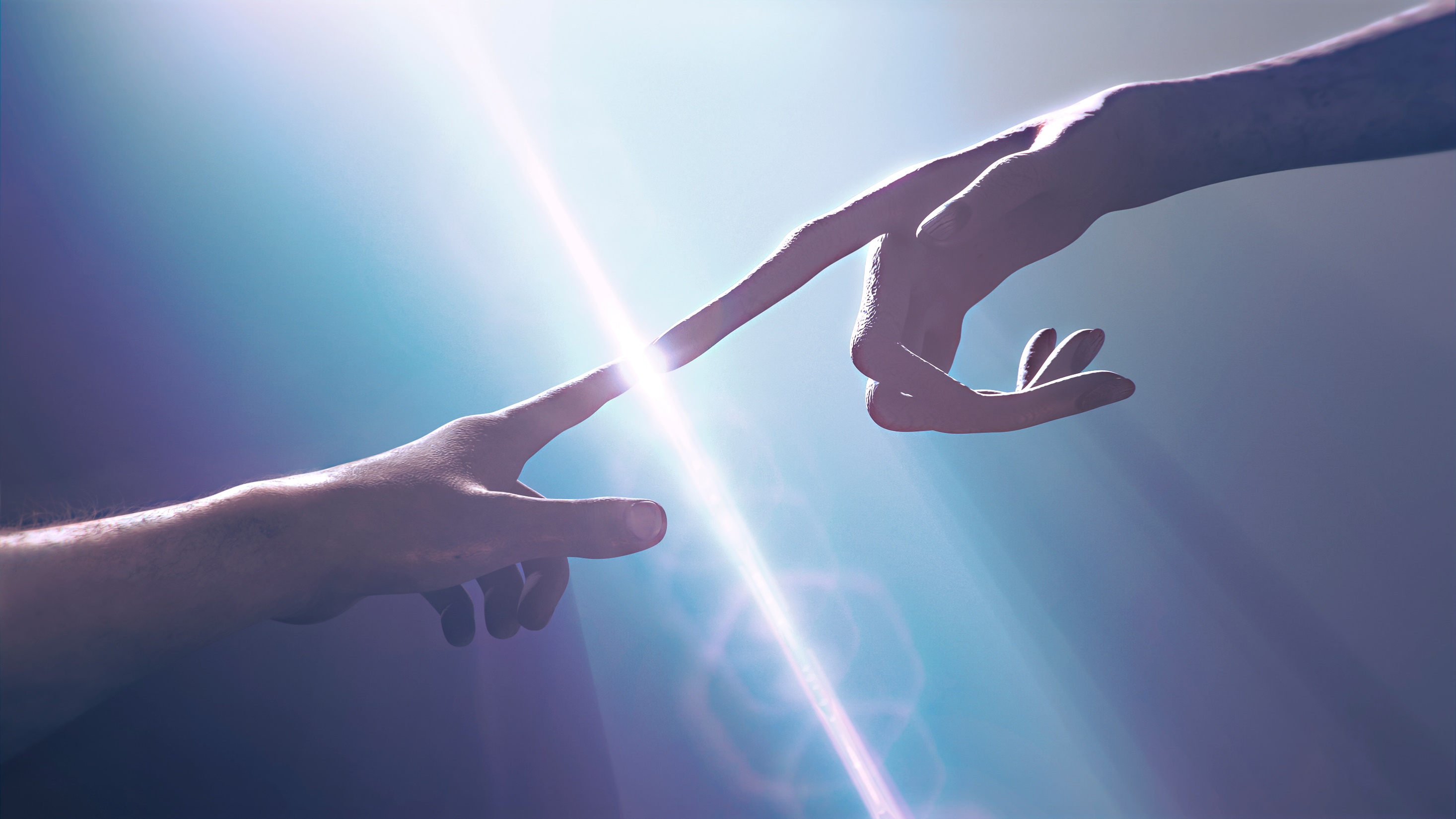 Aliens:
The truth